TEATRO DEL SIGLO XX
ÍNDICE
TEATRO EXISTENCIAL
ORIGEN DEL TEATRO DE VANGUARDIA.
TEATRO DEL ABSURDO
SAMUEL BECKETT
IONESCO
BERTOLT BRECHT
TEATRO EXISTENCIAL
LA SEGUNDA GUERRA MUNDIAL HACE SENTIRSE AL HOMBRE PERDIDO EN UN MUNDO SIN SENTIDO. ESTO CREA ANGUSTIA Y DESEPERACIÓN.
CARACTERÍSTICAS, ENFRENTADO A LOS PROBLEMAS DE SU TIEMPO.
AUTORES:
.  CAMUS:
	- MUESTRA LO OBSURDO DE LA EXISTENCIA HUMANA.
	-OBRAS: CALÍGULA (1944)
	
SARTRE: 
TEMAS: PREOCUPACIÓN EXISTENCIALISTA Y TEMAS COMO LA LIBERTAD O LA ANGUSTIA.
UTILIZACIÓN DEL SIMBOLISMO.
INVEROSIMILITUD DE SITUACIONES QUE SIRVE PARA LA FINALIDAD DE EXPRESAR LA ANGUSTIA EXISTENCIAL.
OBRAS; LAS MOSCAS (1943), LAS MANOS SUCIAS (1948)
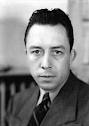 ORIGEN DEL TEATRO DE VANGUARDIA
POR INFLUENCIA DE LA GUERRA, SE RENIEGA DE LA REALIDAD Y SE INTENTA TRANSFORMARLA CON UN TEATRO ANTIRREALISTA.
ALFRED JARRY (1873-1907) CON UBÚ REY (1896):
NARRA LA TOMA DE PODER POR UN PERSONAJE GROTESCO; UBÚ Y SU MUJER
DEFORMACIÓN, ABSTRACCIÓN Y HUMOR PARA CRITICAR EL  AUTORITARISMO.
REVISIÓN DE PUESTA EN ESCENA.
PROTESTAS DEL PÚBLICO ANTE LA NOVEDAD TEATRAL.
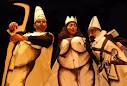 TEATRO DEL ABSURDO
CARACTERÍSTICAS:
CORRIENTE EXISTENCIALISTA PREOCUPADA POR LA EXISTENCIA HUMANA Y LA SOCIEDAD.
EL TEATRO DEL ABSURDO FRENTE AL EXISTENCIAL NO PLANTEA SOLUCIONES.
EL LENGUAJE HUMANO NO SIRVE PARA LA COMUNICACIÓN
LA FALTA DE SENTIDO DE LA EXISTENCIA HUMANA SE MUESTRA POR:
ARGUMENTOS SIN SIGNIFICADO
DIÁLOGOS REPETITIVOS
HUMOR CON SENTIDO CRÍTICO
IMÁGENES ONÍRICAS
CONCENTRACIÓN DE ACONTECIMIENTOS EN UN SOLO ACTO
SAMUEL BECKETT
ESPERANDO A GODOT (1953)
Argumento: angustiosa situación de dos personajes que esperan a alguien que no aparece nunca.
Dos actos de rasgos simétricos.
Preocupaciones: angustia, incomunicación, falta de significado de la vida.
Experimentación con el lenguaje: simple, reiterativo, de humor amargo y confuso.
Decorados: esquemáticos y simples.
Tiempo: se difumina.
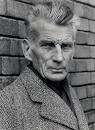 IONESCO
LA CANTANTE CALVA (1950)
LAS SILLAS
EL RINOCERONTE
BERTOLT BRECHT (1898-1956)
RENUEVA EL TEATRO ÉPICO ALEMÁN.
SE OPONE AL NAZISMO DESDE LA IDEOLGÍA COMUNISTA. 
SU TEATRO TIENE UNA FINALIDAD IDEOLÓGICA  Y DIDÁCTICA.
TÉCNICA DEL DISTANCIAMIENTO, PARA NO BUSCAR UNA RESPUETA EMOCIONAL DEL PÚBLICO, SINO RACIONAL. SE CONSIGUE CON EL USO DE 3ª PERSONA, PRESENCIA DE NARRADOR O INTERRUPCIÓN DE LA ACCIÓN.
MEZCLA EL LENGUAJE COLOQUIAL CON FORMAS POÉTICAS.
TEMAS: EL PODER, LA GUERRA, LA JUSTICIA.
OBRAS: GALILEO GALILEI (1939), MADRE CORAJE, EL CÍRCULO DE TIZA.